Государственная итоговаяаттестация
Результаты ГИА-2022
ГИА-2023
К ОГЭ (9 класс) допускаются выпускники:
не имеющие академической задолженности и в полном объеме выполнившие учебный план;
успешно прошедшие устное собеседование по русскому языку.
ОГЭ-2023
8 февраля 2023 (15 марта 2023, 10 мая 2023)
зачет\незачет
4 задания за 15 минут
Аудиозапись
Участник – экзаменатор-собеседник – эксперт
Итоговое собеседование
Техника чтения
Пересказ с включенным цитированием
Монолог на заданную тему
Диалог с собеседником
Итоговое собеседование
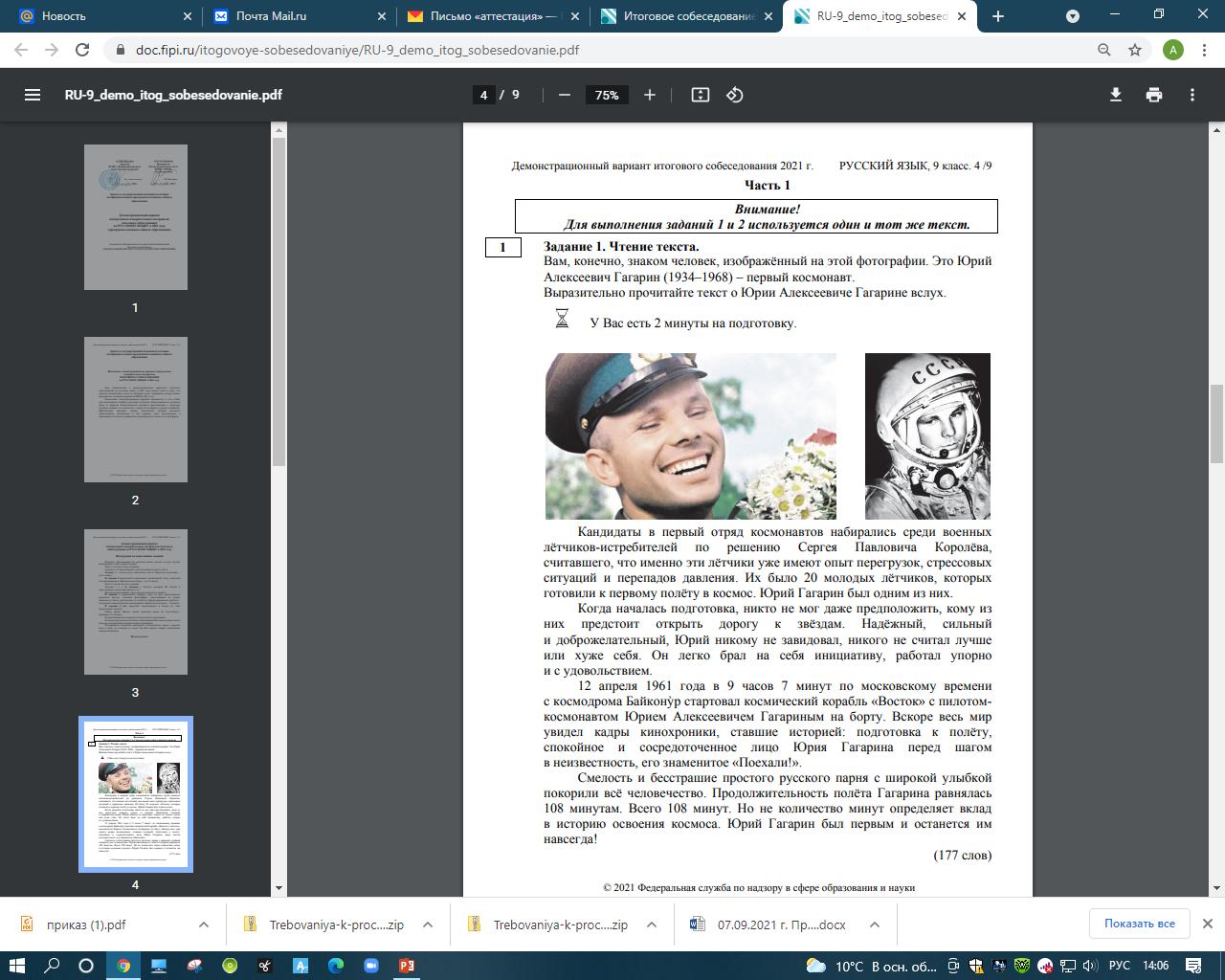 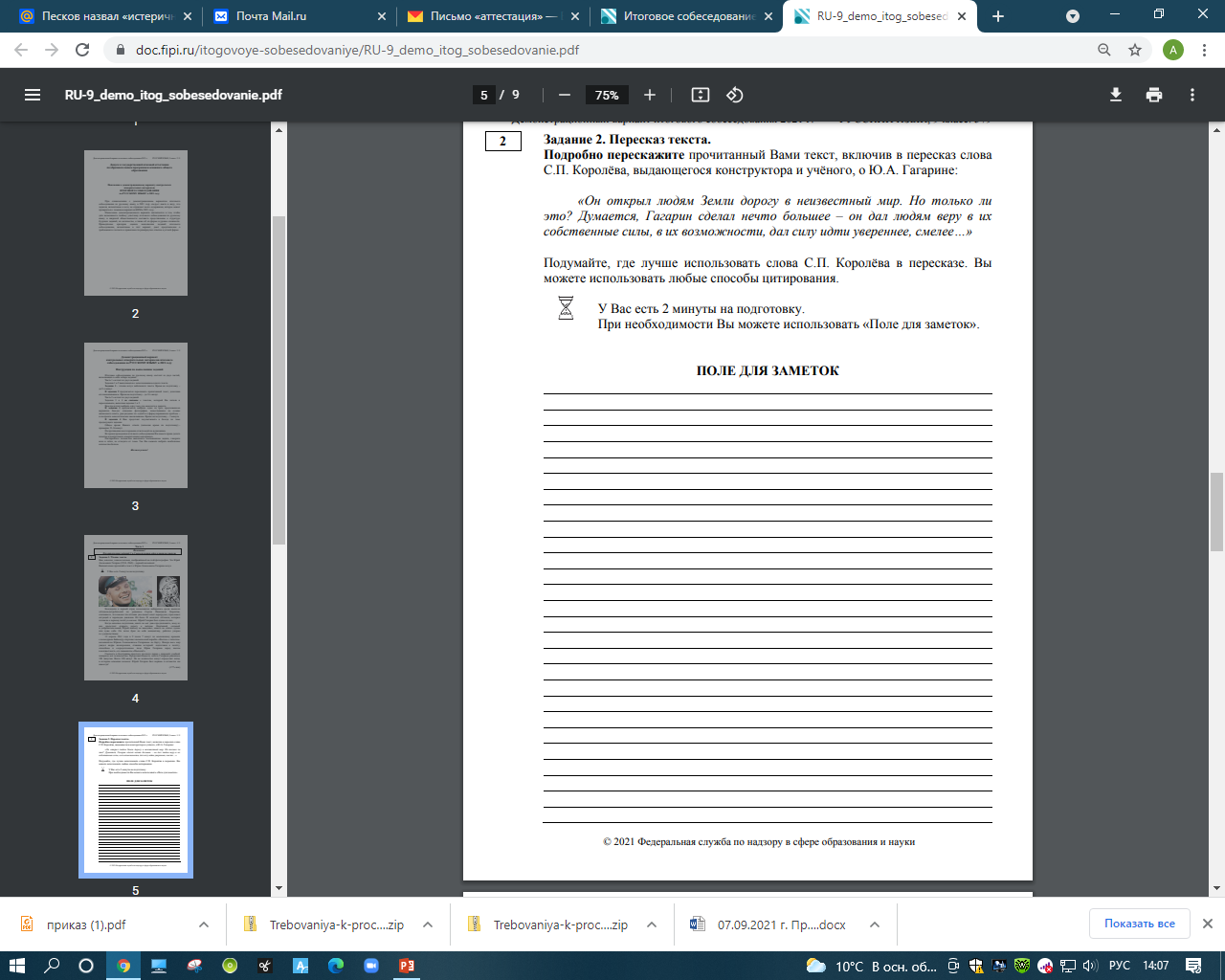 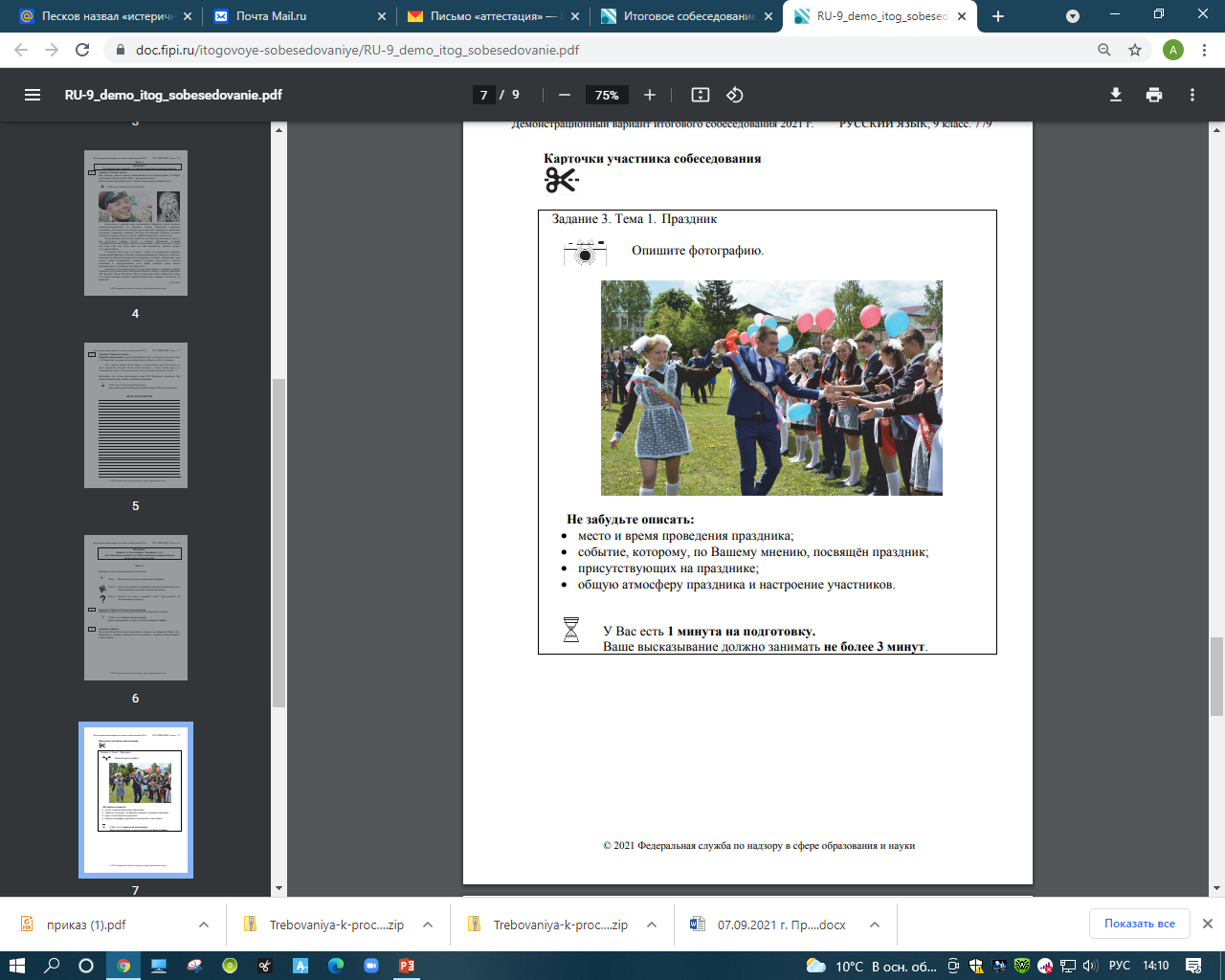 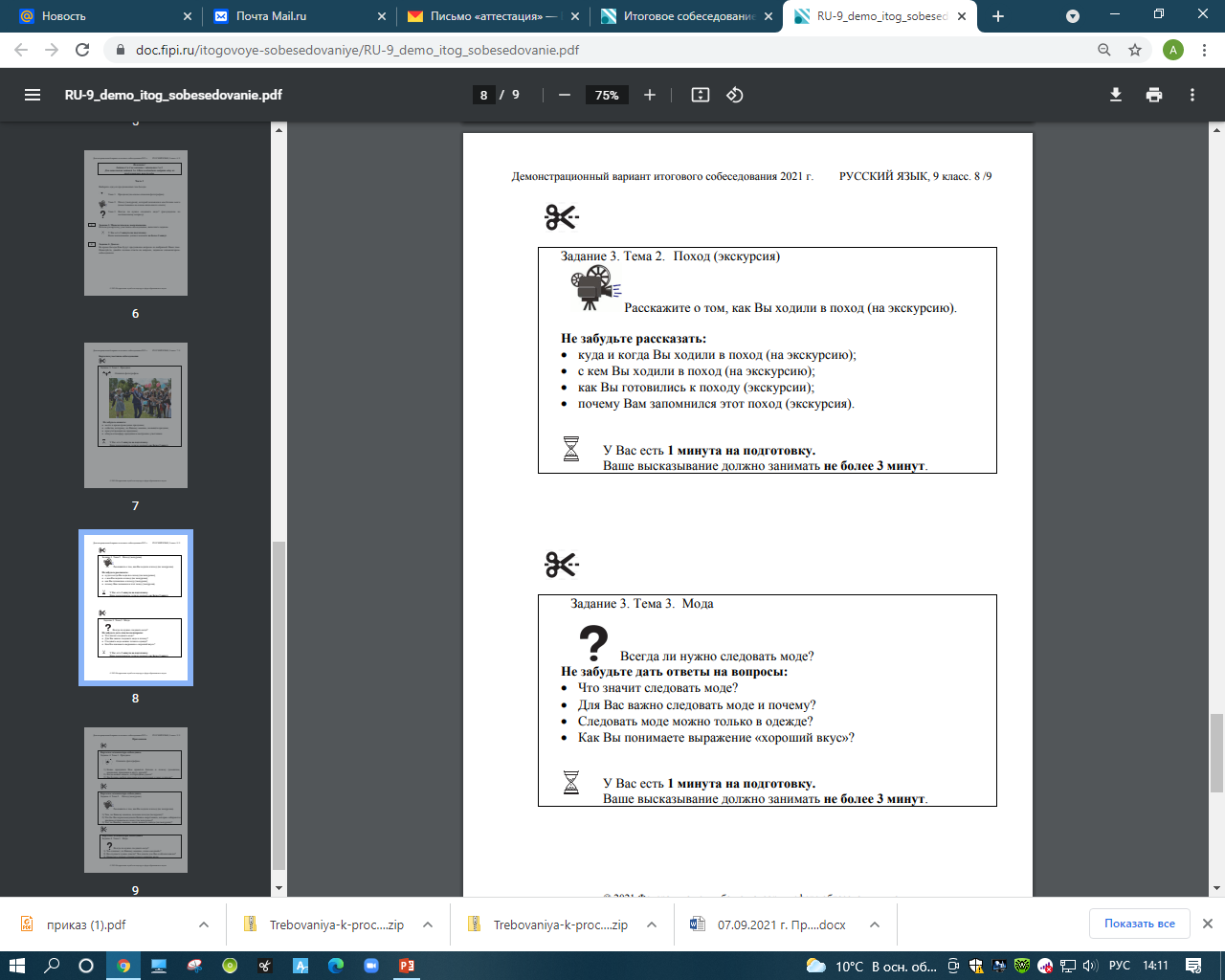 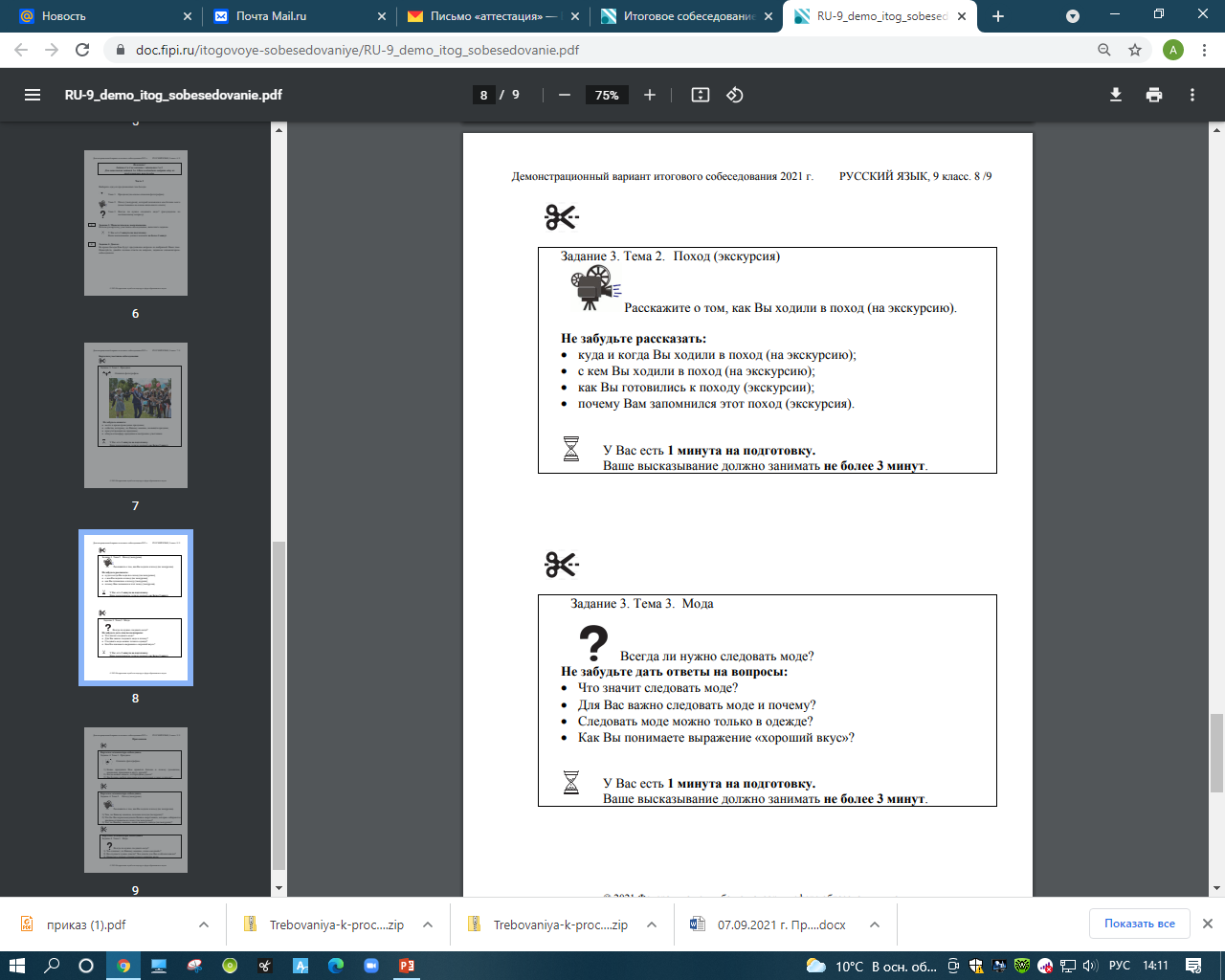 Техника чтения – 2 балла
Пересказ – 5 баллов
Правильность речи при выполнении задания 1 и 2 – 4 балла
Монолог – 3 балла
Диалог – 2 балла
Правильность речи при выполнении задания 3 и 4 – 4 балла
Максимальное кол-во баллов – 20
Зачет – 10 и более баллов
Критерии оценивания
Выставление годовых оценок
Итоговые оценки по русскому языку, математике и двум учебным предметам по выбору определяются как среднее арифметическое годовой и экзаменационной отметок.
Итоговые отметки по другим предметам выставляются на основе итоговой отметки за 9 класс или за класс, когда завершилось изучение данного предмета.
АТТЕСТАТ ОБ ОСНОВНОМ ОБЩЕМ ОБРАЗОВАНИИ
Обязательные предметы: русский язык и математика.
Английский язык (необходим для поступления в классы с углубленным изучением английского языка),
Предметы по выбору
Общее количество предметов – 4 (может быть в 5 дней)
ОГЭ-2023
Подача заявления до 1 марта 2023 года.
Ученик указывает:
Выбор предметов,
Формы итоговой аттестации – ОГЭ или ГВЭ.
ОГЭ-2023
Ограниченные
Возможности
Здоровья
Отдельный пункт или аудитория
Меньшее количество участников в аудитории
Продление времени экзамена на 1,5 часа
Можно сдавать только 2 обязательных предмета
Форма ГИА - ГВЭ
Для получения аттестата необходимо сдать все 4 экзамена на положительную оценку.
ОГЭ-2023
Математика (Модуль «Алгебра» + модуль «Геометрия»)
Английский язык (письменная и устная части обязательны)
ОГЭ-2023
Видеонаблюдение
Удаление за нарушение порядка проведения ГИА (наличие средств связи и справочного материала)
ПОРЯДОК ПРОВЕДЕНИЯ ГИА
Если ученик получил на ОГЭ неудовлетворительный результат по одному или двум предметам, то он повторно допускается к сдаче экзаменов по соответствующему предмету в дополнительные сроки.
ОГЭ-2023
Обучающимся, получившим неудовлетворительные результаты по 3-4 предметам
или
повторно получившим неудовлетворительный результат по одному из обязательных предметов

предоставляется право пройти ГИА по соответствующим учебным предметам не ранее 1 сентября текущего года
ОГЭ-2023
Ноябрь – региональные пробные экзамены
В течение года – диагностические работы и смотры знаний по русскому языку, математике, английскому языку, обществознанию
Март – региональные пробные экзамены, школьные пробные экзамены
ПРОБНЫЕ ЭКЗАМЕНЫ
Английский язык и Математика 
Оценки не ниже «4» 
на экзамене и в году
Индивидуальный отбор
Спасибо за внимание!